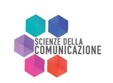 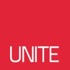 Storia e società dell’età contemporanea
prof. Andrea Sangiovanni
Lezioni in convenzione RFA
Cinema e Storia
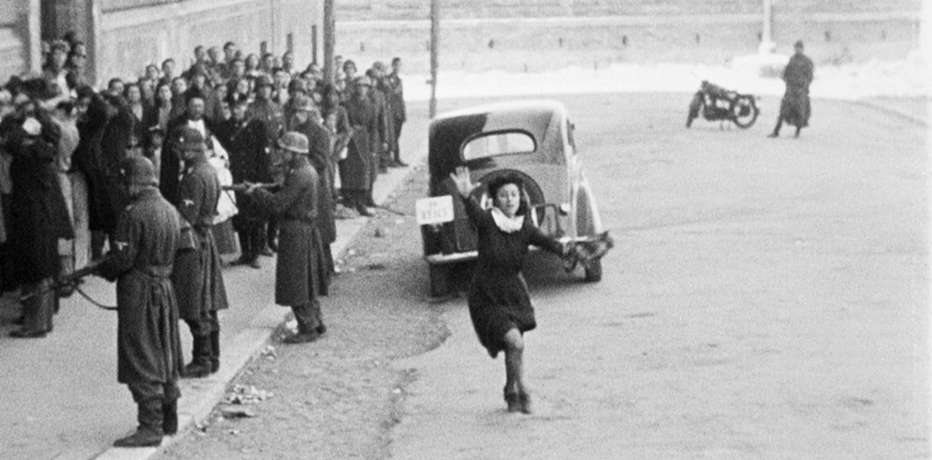 I film sono fonti di storia, oltre che strumenti adatti al suo racconto.
In quanto fonti, i film possono essere distinti in quanto «testimoni» di storia o «agenti» di storia.
Il tempo
Una delle prime operazioni dello storico è quella di datare gli avvenimenti, ossia di collocarli nel tempo e di interpretarli in relazione ad altri in una sequenza elementare di prima e dopo
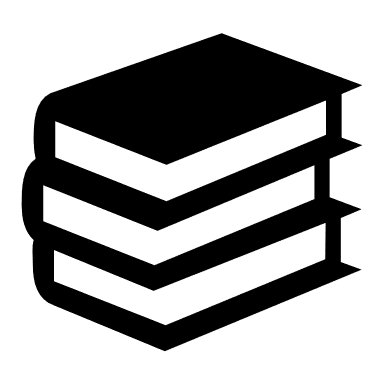 Una delle operazioni preliminari del lavoro storiografico [è] la periodizzazione (…) [che] non riguarda solo le suddivisioni interne di un lungo arco temporale, ma investe in primo luogo le ragioni che permettono di individuare i caratteri fondamentali e specifici di ogni età, determinando anche un inizio, e quindi un punto di cesura che renda evidente un passaggio e giustifichi la denominazione di una nuova epoca storica
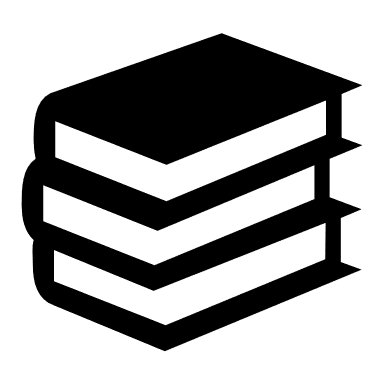 1920
1930
1940
1950
1960
1970
1980
1990
1900
1910
2000
1914-1945 > la guerra civile europea
1945-1973 >  l’età dell’oro
1946-1992 > guerra fredda
1917-1992 > il secolo breve
periodizzazioni
Grande depressione / new deal
1929
1933
1941
Repubblica di Weimar
Italia repubblicana
1918
1933
1945
III Reich
1933
1945
fascismo
1922
1945
Rivoluzione russa e URSS
1917
1992
II guerra mondiale
I guerra mondiale
Crisi petrolifera/ stagflazione
1940
1945
1914
1918
1979
1973
1920
1930
1940
1950
1960
1970
1980
1990
1900
1910
2000
1914-1945 > la guerra civile europea
1945-1973 >  l’età dell’oro
1946-1992 > guerra fredda
1917-1992 > il secolo breve
La Prima guerra mondiale
La situazione geopolitica
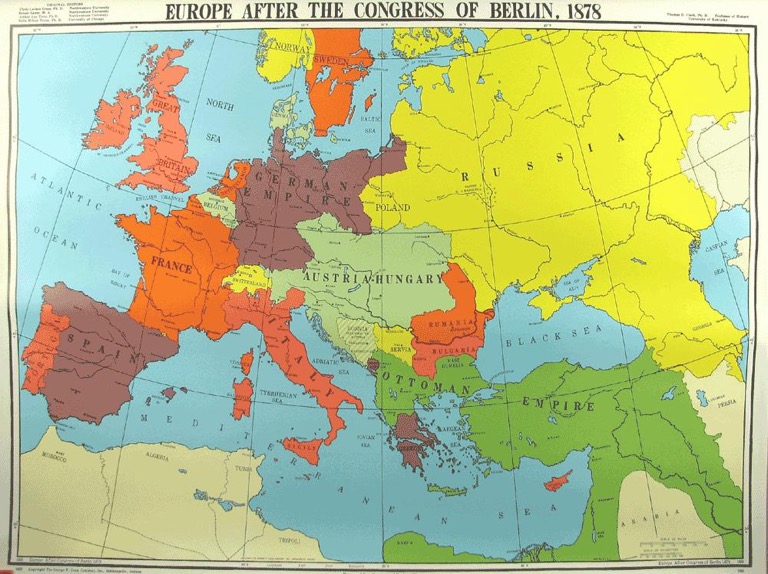 Dopo le tensioni nei Balcani degli anni ‘70 dell’800, il Congresso di Berlino del 1878 stabilisce:
  l’ indipendenza di Serbia , Montenegro, Romania e del  Principato di Bulgaria.
  la Bosnia-Erzegovina  è un protettorato dell’Austria-Ungheria
1908: L’Austria-Ungheria annette la Bosnia-Erzegovina
1911-12: guerra italo-turca (guerra di Libia)
1912-13: guerre balcaniche
La Prima guerra mondiale
Il sistema delle alleanze
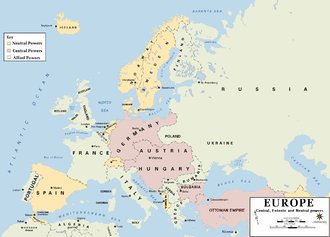 1882: Triplice Alleanza
Germania – Austria – Italia
1907: Triplice Intesa
Inghilterra – Francia – Russia
Inghilterra vs Germania (controllo dei mari)
Francia vs Germania (equilibrio europeo)
Italia vs Austria-Ungheria (terre irridente)
Austria-Ungheria vs Russia (questione serba)
La Prima guerra mondiale
Le fasi del conflitto
I tedeschi bloccati sulla Marna
Assedio di Verdun
battaglia di Verdun
 battaglia delle Somme
battaglia del Piave
 Pace di Brest-Litovsk
 tumulti rivoluzionari in Austria Ungheria e Germania
 14 punti di Wilson
Inizia la guerra di logoramento, per terra e per mare
 fronte interno: guerra totale
i fronti tornano a muoversi
 fronte interno: sull’orlo del caos
Guerra di manovra che a Occidente si trasforma in guerra di posizione
1910
1914
1915
1916
1917
1918
1920
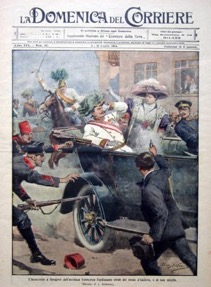 Guerra di trincea improvvisata
Fronte interno: primi segnali di economia di guerra centralizzata
pochi risultati sul campo
Fronte interno: rivoluzione o disperazione
gas asfissianti a Ypres
 l’Italia entra in guerra
 affondamento del Lusitania
Rivoluzione russa
Caporetto
 Gli Stati Uniti entrano in guerra
28 giugno 1914
[Speaker Notes: GAS ASFISSIANTI > L’uso dei gas era stato espressamente vietato dalla Convenzione dell’Aia del 1907, ma i tedeschi decidono di usarli a Ypres il 22 aprile 1915, quando vengono rilasciate qualcosa come 168 tonnellate di cloro sotto forma di vapori: il cloro provoca bruciature e soffocamento, lesionando i polmoni in modo devastante. 
Ecco la descrizione di un soldato semplice:
«All’improvviso sulla sommità del nostro fronte vedemmo quelle che sembravano nuvole di sottile fumo grigio, portate dalla brezza. Aleggiavano sul terreno a un’altezza di due metri e mezzo o tre, e si avvicinavano così piano che le si sarebbe potute superare camminando. «GAS!». La voce si sparse in fretta. Anche così, non ne fummo spaventati, perché non ne avevamo ancora provato gli effetti. Ci affrettammo a estrarre le salviette dalle bisacce, le imbevemmo d’acqua e ce le avvolgemmo attorno alla bocca e al naso. All’improvviso dalla trincea di comunicazione uscirono correndo alcune figure in uniforme kaki. Avevano gli occhi fuori dalle orbite, con le mani si stringevano la gola, e venivano verso di noi. Alcuni barcollarono e caddero, contorcendosi sul fondo della trincea, tossendo e annaspando, mentre i commilitoni arrivati dopo di loro li calpestavano. Se è possibile diventare matti per lo spavento, quegli uomini lo erano diventati. I superstiti della nostra sezione erano ancora accucciati nel lato di supporto della trincea di comunicazione. La nostra linea del fronte, a giudicare dal numero di uomini che ne erano appena usciti, era stata abbandonata, e adesso stavamo aspettando la prima ondata di tedeschi. Non arrivò. Il nostro peggior nemico era a poche centinaia di metri da noi, sotto forma di nuvole di gas. Fummo investiti dalla prima zaffata: non troverò mai le parole per descrivere ciò che provai quando inalai la prima boccata. Sembrava di soffocare: sputammo, tossimmo, ci sembrò che i polmoni andassero a fuoco e stessero per esplodere. Mi pareva di avere aghi roventi conficcati negli occhi. Il primo impulso fu di scappare. Avevamo appena visto uomini correre verso morte certa, e lo sapevano, ma lo preferivano alla prospettiva di restare lì e di soffocare in una lenta agonia. Era una di quelle occasioni in cui non sai cosa stai facendo. Chi restava non era più coraggioso di chi scappava. Restammo lì accucciati, impauriti, sconcertati. Un proiettile di grosso calibro esplose sul parapetto dietro al quale ci stavamo proteggendo, e restammo quasi sepolti dalla terra crollata. Young Addington, un ragazzo che aveva quasi la mia età, stava urlando con quanto fiato aveva in gola,  tentando di liberare le gambe sepolte. Si divincolò e, prima che potessimo fermarlo, scappò fuori, Dio sa dove! Poi capimmo perché stava urlando così. Aveva il braccio sinistro mozzato al di sopra del gomito e lasciò una scia di sangue sulla mia giubba quando mi si arrampicò addosso per uscire e darsi a quella folle corsa»]
La Prima guerra mondiale
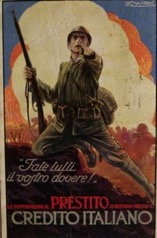 Le caratteristiche
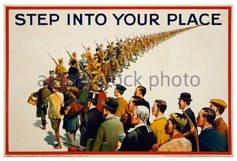 Da cittadini a soldati
 le armi
Propaganda e mass media
Difficoltà di rappresentazione
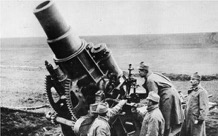 moderna
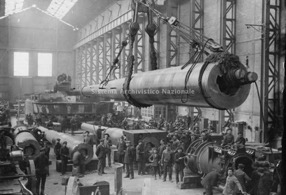 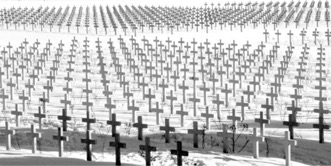 di materiali
di massa
industriale
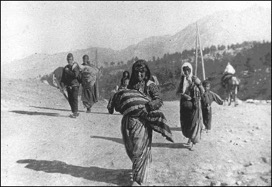 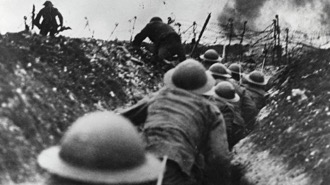 la guerra ai civili
di trincea
[Speaker Notes: > Antonio Gibelli, ha scritto che «la Grande Guerra è in un certo senso il primo evento pubblicitario internazionale dell’età contemporanea, amplificato dai media (…) e destinato a sua volta a estenderne l’uso»

> Guerra moderna: è così  moderna che non si hanno le parole per descriverla: noi parliamo di battaglia delle Somme ma il termine battaglia può essere usato solo a patto di ridefinire che cosa sia una battaglia: nella tradizione occidentale è il momento dello scontro e della violenza parossistica, comunque limitato nello spazio e nel tempo. Qui, invece, si dilata, sia nel tempo che – in modo più limitato – nello spazio: il parossismo della violenza modifica la sua percezione e gli stessi quadri mentali di un’intera generazione. Addirittura non ci sono le parole per descrivere ciò che si vede:  i generali impegnati sul fronte orientale, Hindemburg e Ludendorff, alla vista della Somme nel settembre del 1916 coniarono l’espressione “battaglia di materiali”(Materialchlacht) per indicare questo nuovo tipo di guerra che permette a chi si difende di costruire durante la stessa battaglia trincee profonde decine di km, e di organizzare il sistema di rifornimento delle retrovie, così da resistere all’assalto. I soldati tedeschi usano addirittura un termine non traducibile in italiano che mette insieme l’idea di rovina e di devastazione con quella di abbattimento cruento, per mettere in evidenza anche il massacro degli uomini

> Guerra di massa: «In alcuni paesi coinvolti la perdita di vite umane fu straordinariamente alta: il caso della Serbia, i cui morti raggiunsero il 35% dell’intero esercito, è estremo, ma in Germania morirono in media 1300 soldati al giorno dall’agosto 1914 al novembre 1918 (cioè il 15% di tutti gli uomini mobilitati), in Gran Bretagna 475 (12%), la Francia vide scomparire il 16% dei suoi uomini in uniforme, equivalente al 4% della sua popolazione totale (in questi ultimi due paesi i militari morti furono nettamente di più che tra il 1939 e il 1945). Le forze armate italiane contarono alla fine, secondo le stime più attendibili, circa 650mila caduti, di cui oltre 400mila sul campo o in seguito a ferite e gli altri in prigionia o per patologie contratte durante la guerra; nel complesso, il 12% dei mobilitati e tenuti alle armi, ma oltre il 14% (a essere prudenti) tenendo conto dell’aliquota di truppe realmente operanti al fronte». (Stuart Robson, La prima guerra mondiale, Il Mulino, Bologna 2002, p. 316)]
La Prima guerra mondiale
L’Italia
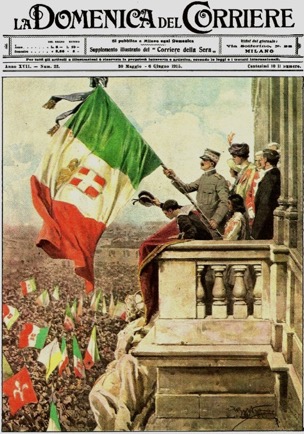 Accordo segreto > 
Patto di Londra (26 aprile 1915)
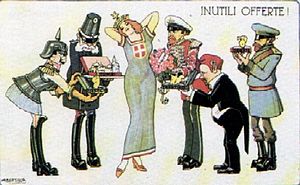 neutralisti
interventisti
Liberali
Socialisti
Cattolici
Liberali
Democratici
Nazionalisti
Le promesse territoriali:
Trentino e Alto Adige (fino al Brennero)
Venezia Giulia, inclusa Trieste
Istria, ad esclusione di Fiume
Una parte della Dalmazia
Protettorato in Albania e controllo del porto di Valona
Dodecaneso (già occupato nella guerra italo-turca)
Una zona mineraria in Turchia
Parti non specificate delle colonie tedesche
Nel 1914 l’Italia non entra in guerra al fianco dei paesi della Triplice Alleanza: il patto è difensivo e il governo  liberale sceglie la neutralità
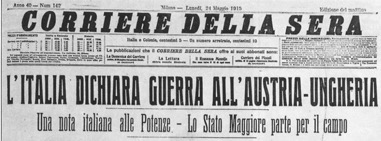 Voto del parlamento per pieni poteri al governo
Socialisti: ne’ aderire ne’ sabotare
24 maggio 1915 > inizio ostilità
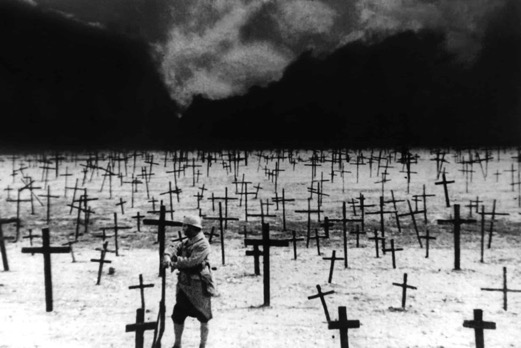 Cinema e Storia
J’accuse
(Abel Gance, 1919)
La Prima guerra mondiale
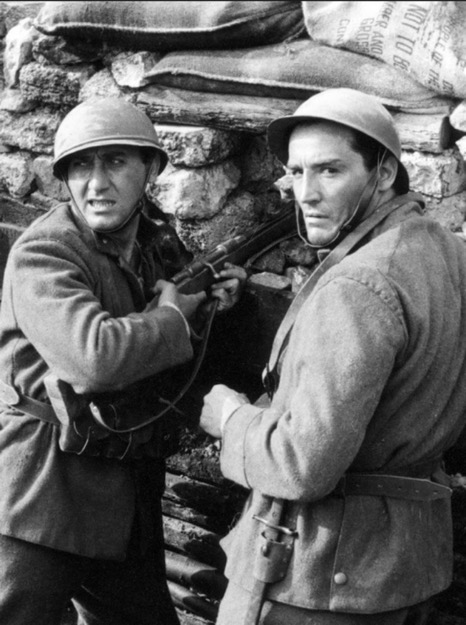 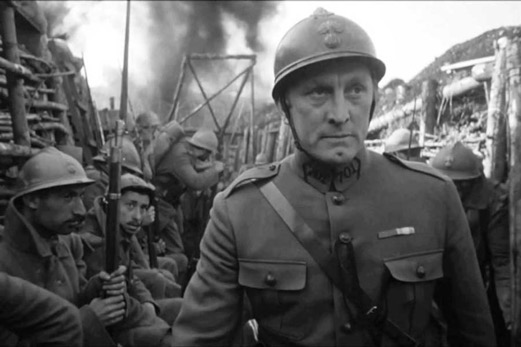 Orizzonti di gloria
(Stanley Kubrik, 1957)
La grande guerra
(Mario Monicelli, 1959)
La Prima guerra mondiale
La Rivoluzione russa
> Presa del palazzo d’Inverno
Donne e operai della Putilov in sciopero 
> ribellione dell’esercito 
> lo zar abdica 
> governo provvisorio principe L’vov (poi Kerenski)
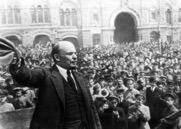 23-27
> Novembre 1917: elezioni assemblea costituente
> Sconfitta bolscevica
> Scioglimento assemblea
> Sistema totalitario a partito unico
24-25 ottobre
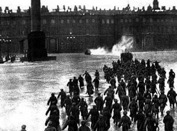 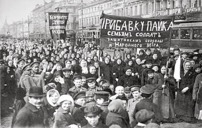 Lenin > 
tesi di aprile
> Terra ai contadini
> Pace
> Tutto il potere ai Soviet
X
I
II
III
IV
V
VI
VII
VIII
IX
XI
XII
1917
1918
pochi risultati sul campo
Fronte interno: rivoluzione o disperazione
Prima guerra mondiale
3 marzo 1918
> pace separata di Brest Litovsk
la presa del potere da parte del «popolo» influenza il conflitto in corso, sia per l’uscita della Russia dalla guerra, sia come modello di risoluzione interna ai paesi occidentali
La Prima guerra mondiale
La Rivoluzione russa
1918-1920 
> guerra civile
Marzo 1918 >Pace di Brest-Litovsk
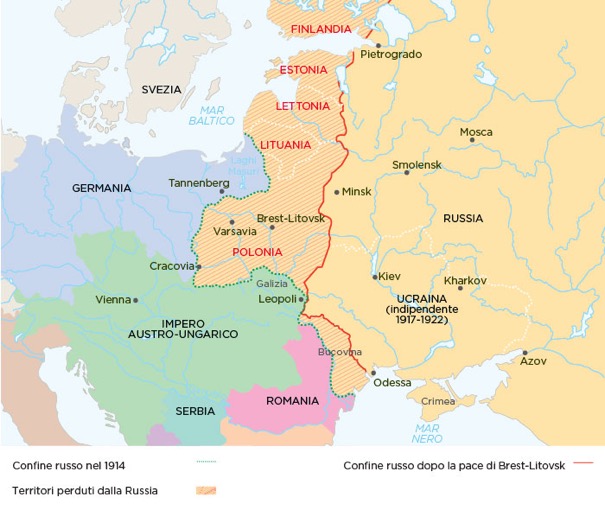 Forti perdite territoriali
 Spostamento della capitale a Mosca
 Compromesse l’industria e la produzione agricola
 La pace separata viene vissuta da Francia e Inghilterra come un “tradimento” > sostegno alle “armate bianche”
Maggiore forza ma minore organizzazione delle armate “bianche”
 L’Armata Rossa organizzata da Trockij con una larga coscrizione e con una disciplina rigidissima
 carestia (2 milioni di morti)
 collasso dell’industria
 viene introdotto il comunismo di guerra
 vittoria dell’Armata rossa ad un prezzo altissimo: 7 milioni di morti, a cui devono aggiungersi i 2 della guerra contro Austria e Germania
Dopo la Prima guerra mondiale
Società delle Nazioni
18 gennaio 1918 – 28 giugno 1919
Conferenza di pace di Parigi
Occupazione della Ruhr
Trattato di Sevres
1918
1919
1920
1921
1922
1923
1924
Nuova costituzione:
 Federazione di Repubbliche
 il potere formalmente al Congresso dei Soviet
MA
 partito unico
  ruolo fondamentale del Segretario e del Comitato centrale
> Muore Lenin
Varata la costituzione:
 Potere ai soviet
 Voto alle donne
 Esclusi dal voto i “nemici dello Stato”
Rivolta di Kronstadt
> NEP
URSS
Dopo la Prima guerra mondiale
L’assetto geopolitico
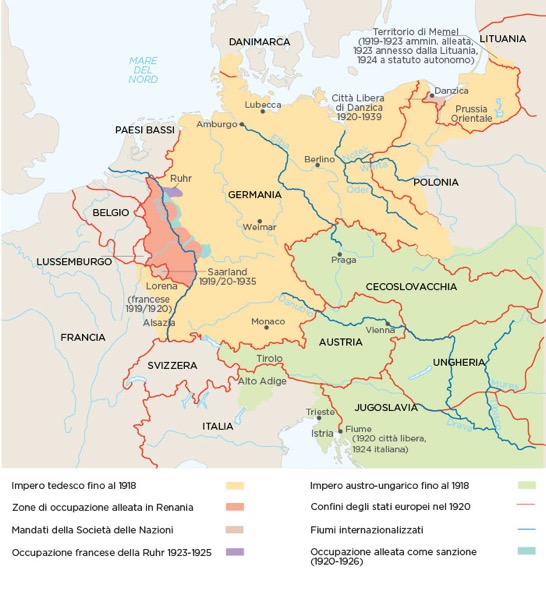 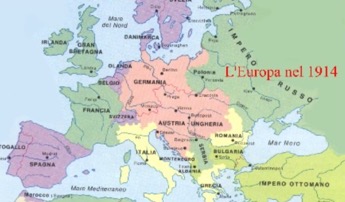 fine degli Imperi
 vuoto di potere al centro dell’Europa
 Il rispetto delle nazionalità
 le “minoranze”, possibili fonti di tensione e conflitto
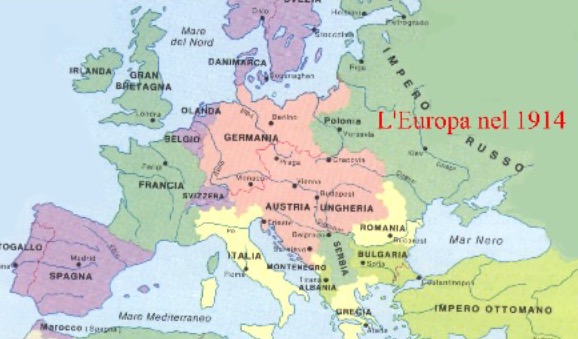 Trattato di Versailles (con la Germania, 1919)
Trattato di Saint Germain (con l’Austria, 1919)
Trattato di Neuilly (con la Bulgaria, 1919)
Trattato del Trianon (con l’Ungheria, 1920)
Dopo la Prima guerra mondiale
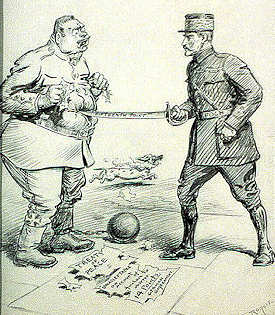 La pace punitiva
La «vittoria mutilata» italiana
Alsazia e Lorena a Francia
Ricostituzione della Polonia (sbocco sul mare attraverso il corridoio di Danzica); nascono Regno di Jugoslavia e Cecoslovacchia.  
Assegnazione della Saar alla Francia per 15 anni
spartizione delle colonie tedesche tra Francia e Inghilterra, riduzione dell’esercito, smantellamento della flotta, pagamento dei debito (per questo occupazione della Ruhr nel 1923)
Francia e Inghilterra si spartiscono il medio-oriente (ex impero turco): mandato inglese per Iraq e Palestina, mandato Francese per Siria e Libano.
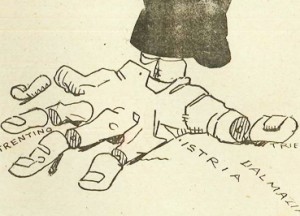 Vignetta americana con la rappresentazione allegorica della pace punitiva : la responsabilità è attribuita alla Francia
La leggenda tedesca della «pugnalata alle spalle»
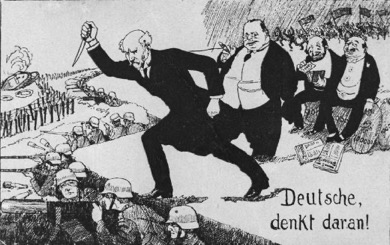 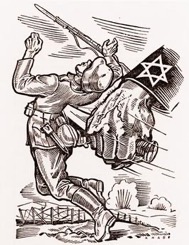 Dopo la Prima guerra mondiale
Il Medio Oriente
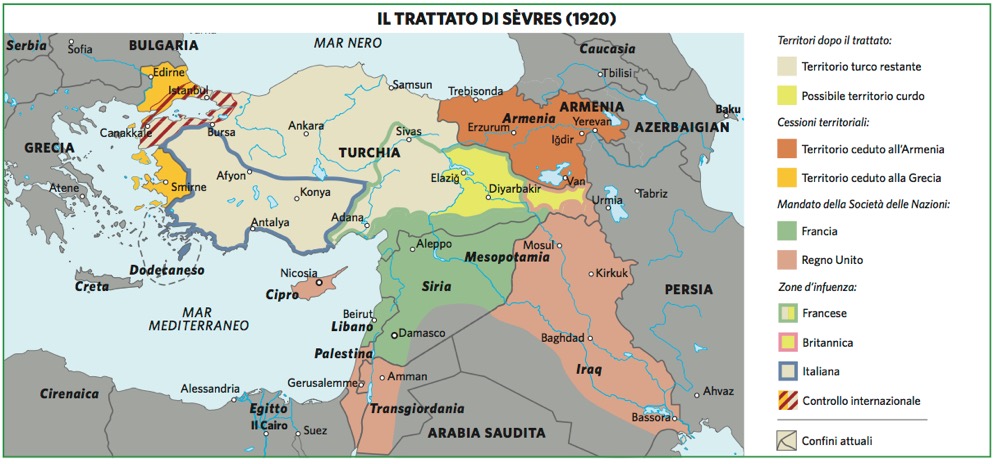 1916 
accordi di Sykes-Picot fra Francia e Inghilterra

1917
dichiarazione Balfour
(Palestina)
Mandato della Società delle Nazioni: Nel diritto internazionale, istituto creato nell’ambito della Società delle nazioni per regolare la sorte dei territori ceduti dalla Germania e dall’impero ottomano alla fine della Prima guerra mondiale, sottoponendoli a una forma di governo internazionalmente controllata; secondo l’art. 22 del patto, non essendo le popolazioni di tali territori «in grado di reggersi da sé», era compito delle nazioni civilizzate assumere la responsabilità della loro tutela, esercitandola «per conto della società». I m.i. furono assegnati, con appositi atti di mandato accettati dalle potenze mandatarie, dal consiglio della Società delle nazioni, su progetto delle principali potenze alleate e associate (alle quali i trattati di pace avevano formalmente ceduto i territori in questione).
Dopo la Prima guerra mondiale
Società delle Nazioni
18 gennaio 1918 – 28 giugno 1919
Conferenza di pace di Parigi
Occupazione della Ruhr
Trattato di Sevres
1918
1919
1920
1921
1922
1923
1924
Nuova costituzione:
 Federazione di Repubbliche
 il potere formalmente al Congresso dei Soviet
MA
 partito unico
  ruolo fondamentale del Segretario e del Comitato centrale
> Muore Lenin
Varata la costituzione:
 Potere ai soviet
 Voto alle donne
 Esclusi dal voto i “nemici dello Stato”
Rivolta di Kronstadt
> NEP
Rivolta spartachista
URSS
Costituzione di Weimar
9 novembre 1918
Germania: 
Abdica Guglielmo II
Putsch di Monaco
Piano Dawes
La Repubblica di Weimar
Una squadra di Freikorps
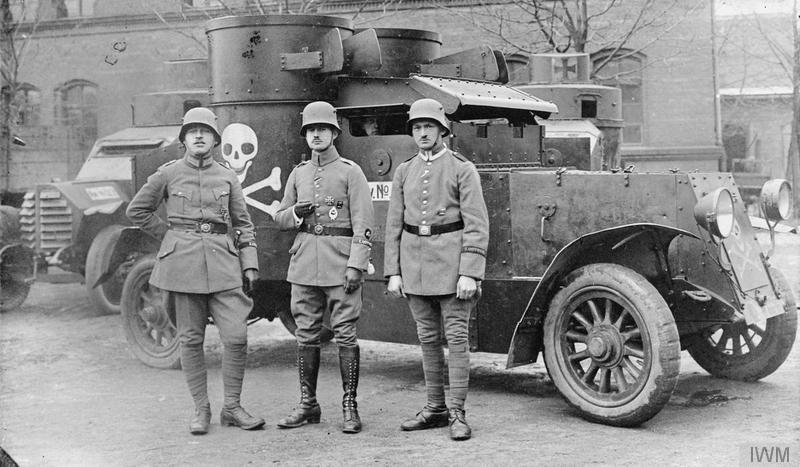 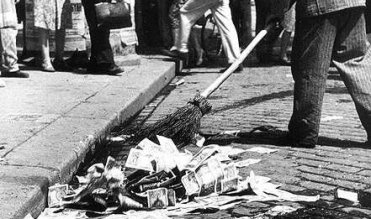 Una costituzione avanzata ma con elementi di debolezza 
Radicalizzazione politica
 Iperinflazione e disoccupazione
Fermento sociale e culturale
Il cinema espressionista
Il teatro civile
La radio di massa
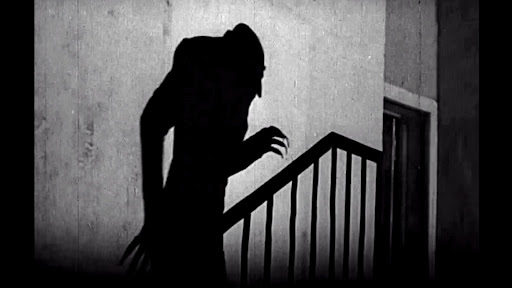 Cinema e Storia
Nosferatu
(F. W. Murnau, 1922)
Gli anni di Weimar
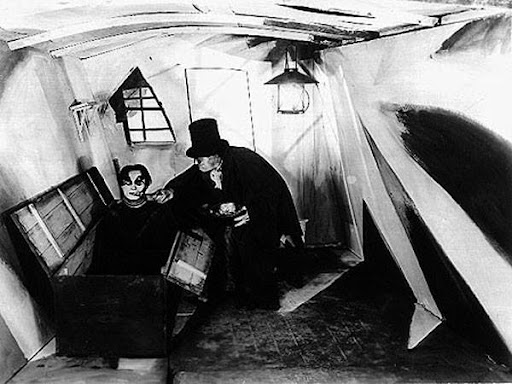 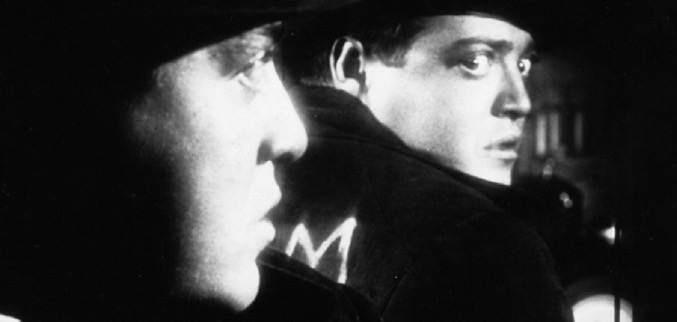 Il Gabinetto del dottor Caligari
(Robert Wiene, 1920)
M, il mostro di Düsseldorf
(Fritz Lang, 1931)
Dopo la Prima guerra mondiale
Società delle Nazioni
18 gennaio 1918 – 28 giugno 1919
Conferenza di pace di Parigi
Occupazione della Ruhr
Trattato di Sevres
1918
1919
1920
1921
1922
1923
1924
Nuova costituzione:
 Federazione di Repubbliche
 il potere formalmente al Congresso dei Soviet
MA
 partito unico
  ruolo fondamentale del Segretario e del Comitato centrale
> Muore Lenin
Varata la costituzione:
 Potere ai soviet
 Voto alle donne
 Esclusi dal voto i “nemici dello Stato”
Rivolta di Kronstadt
> NEP
Rivolta spartachista
URSS
Costituzione di Weimar
9 novembre 1918
Germania: 
Abdica Guglielmo II
Red scare
Putsch di Monaco
Fordismo / taylorismo
Piano Dawes
I ruggenti anni Venti negli USA
organizzazione scientifica del lavoro
 gigantismo industriale
 commercio 
 consumismo
 industria dei media
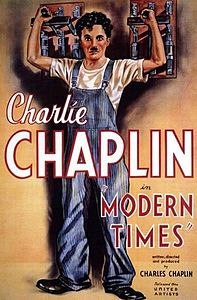 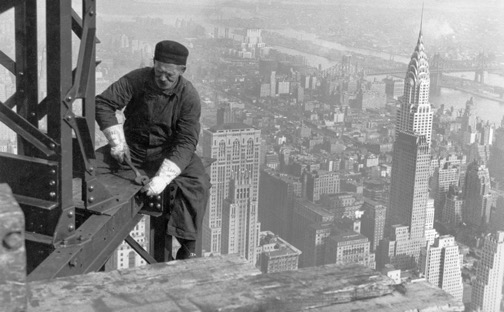 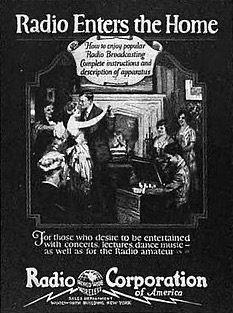 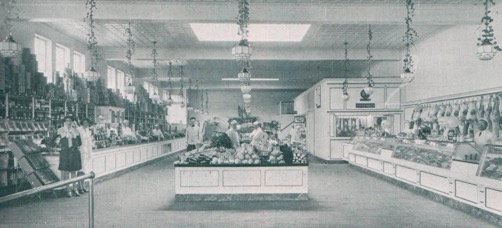 Dopo la Prima guerra mondiale
Società delle Nazioni
18 gennaio 1918 – 28 giugno 1919
Conferenza di pace di Parigi
Occupazione della Ruhr
Trattato di Sevres
1918
1919
1920
1921
1922
1923
1924
Nuova costituzione:
 Federazione di Repubbliche
 il potere formalmente al Congresso dei Soviet
MA
 partito unico
  ruolo fondamentale del Segretario e del Comitato centrale
> Muore Lenin
Varata la costituzione:
 Potere ai soviet
 Voto alle donne
 Esclusi dal voto i “nemici dello Stato”
Rivolta di Kronstadt
> NEP
Rivolta spartachista
URSS
Costituzione di Weimar
9 novembre 1918
Germania: 
Abdica Guglielmo II
Red scare
Putsch di Monaco
Fordismo / taylorismo
Piano Dawes
Fiume
Marcia su Roma
Omicidio Matteotti
Fasci di combattimento
La crisi dello Stato liberale
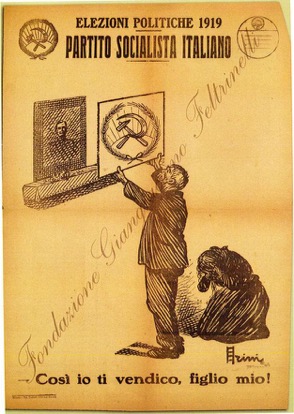 1918
Suffragio universale maschile
(introdotto con limitazioni nel 1911)
1919
Rappresentanza proporzionale con scrutinio di lista
Crisi del modello liberale e successo dei partiti organizzati: PPI e PSI
Elezioni politiche 1919 
PSI = 32,4%        PPI = 20,6%
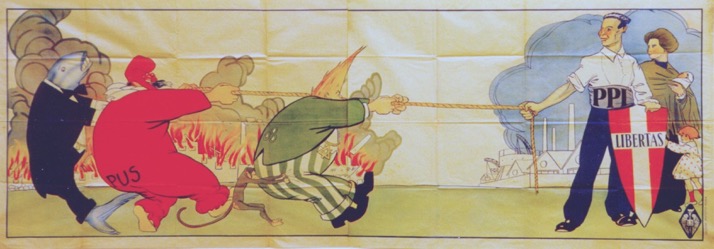 La crisi dello Stato liberale e la fondazione del fascismo
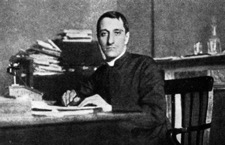 Gennaio 1919
Nasce il Partito Popolare Italiano
L’ondata nazionalista, nata prima della guerra, trova nuova linfa nel mito della “vittoria mutilata” e nell’impresa di Fiume (1919)
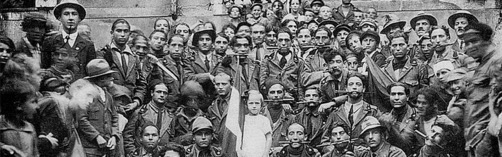 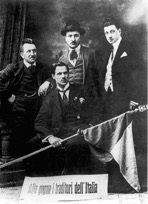 Marzo 1919
Fondazione a Milano dei Fasci di Combattimento
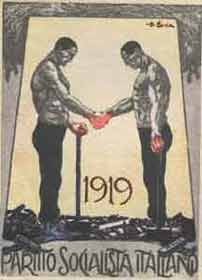 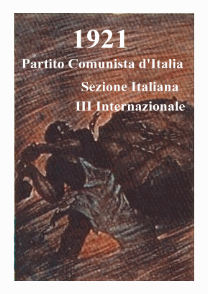 Ottobre 1919
I massimalisti  vincono il XVI Congresso nazionale socialista:
 Rivoluzione sovietica come modello di azione e adesione all’Internazionale comunista
 possibilità di ricorso alla violenza per conseguire i fini del partito
 obiettivi del partito sono la demolizione dello Stato borghese, la dittatura del proletariato e la costruzione di un nuovo ordine comunista
Gennaio 1921
Nasce il PCd’I
La crisi dello Stato liberale e la fondazione del fascismo
1919-1920 > il biennio rosso
Il biennio rosso > accesa conflittualità agraria ed operaia
richiesta di aumenti salariali > serrata
 occupazione delle fabbriche
 vittoria sindacale 
 ma speranze di palingenesi rivoluzionaria deluse
Nord e centro > imponibile di manodopera
 Sud > Occupazione delle terre incolte
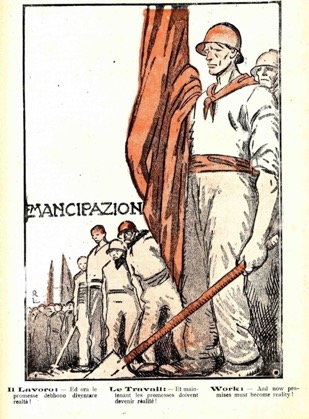 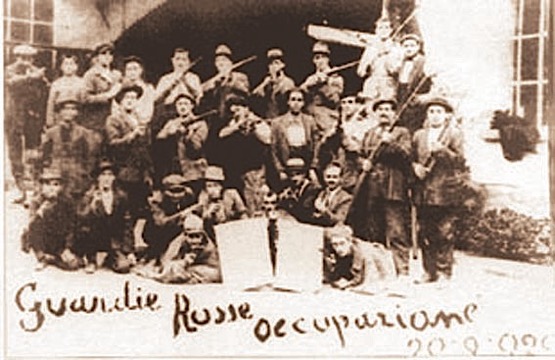 La crisi dello Stato liberale e la fondazione del fascismo
1919-1920 > il biennio rosso > la reazione
Si stima che negli scontri con i socialisti tra il 1919 e il 1922 muoiano tra i 2000 e i 3000 socialisti e 672 fascisti
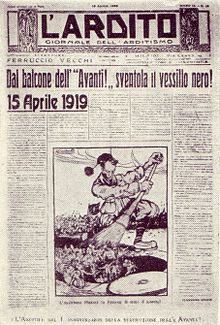 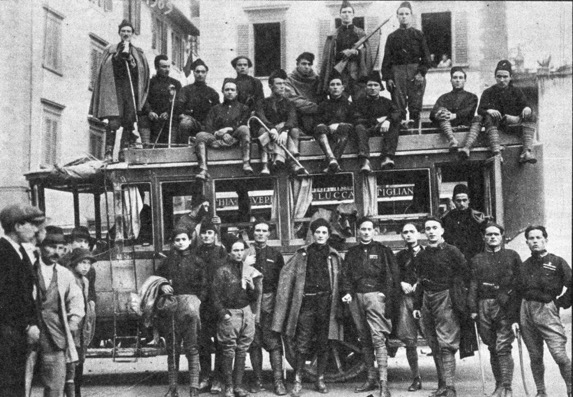 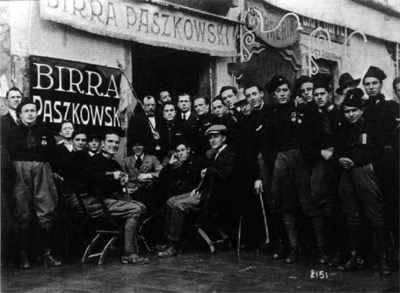 Giovinezza
 Uso privato della violenza
 Simbolismo
 Rivoluzione
La crisi dello Stato liberale e la fondazione del fascismo
27-28 ottobre 1922 > la marcia su Roma
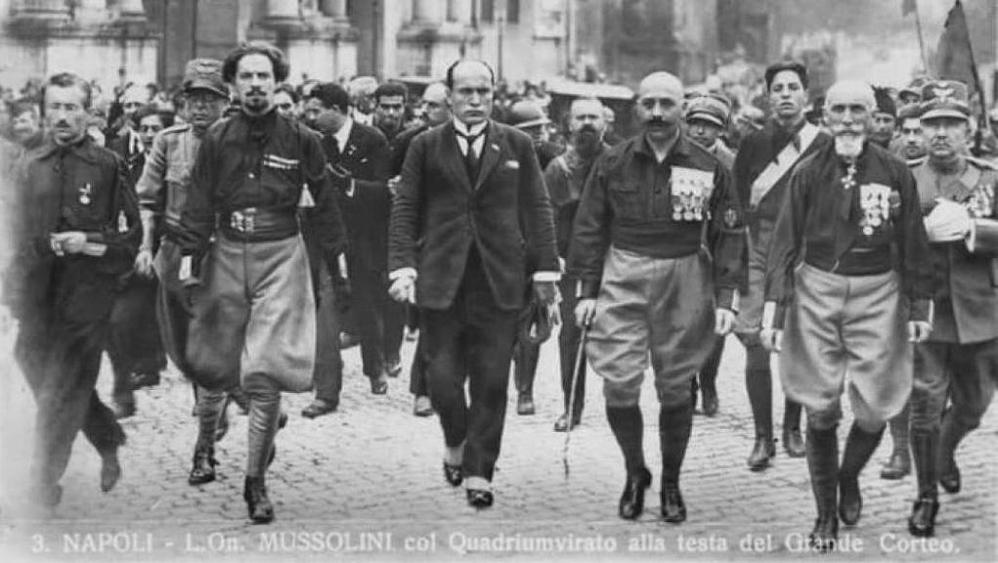 24 ottobre, congresso fascista di Napoli:
«Io vi dico, con tutta la solennità che il momento impone: o ci danno il potere o noi ce lo prendiamo piombando su Roma»
Facta firma un decreto in cui proclama lo stato d’assedio nella capitale
Il re non firma il decreto
Dimissioni di Facta
Colpo di stato o forzatura delle regole costituzionali?
16 novembre 1922 > il discorso del bivacco
…Io affermo che la rivoluzione ha i suoi diritti. Aggiungo, perché ognuno lo sappia, che io sono qui per difendere e potenziare al massimo grado la rivoluzione delle «camicie nere», inserendola intimamente come forza di sviluppo, di progresso e di equilibrio nella storia della Nazione (…)
Con 300 mila giovani armati di tutto punto, decisi a tutto e quasi misticamente pronti ad un mio ordine, io potevo castigare tutti coloro che hanno diffamato e tentato di infangare il Fascismo.
Potevo fare di questa Aula sorda e grigia un bivacco di manipoli: potevo sprangare il Parlamento e costituire un Governo esclusivamente di fascisti. Potevo: ma non ho, almeno in questo primo tempo, voluto.
Il fascismo
La torsione in senso totalitario
La Legge «Acerbo» prevedeva un premio di maggioranza pari ai due terzi dei seggi della Camera per la lista che avesse conquistato il 25% dei voti. Le liste fasciste conquistarono il 60% dei voti, soprattutto al centro e al sud, e con l’apporto determinante della violenza
Il fascismo
Le leggi fascistissime
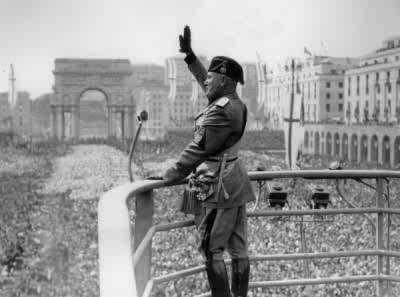 Rinforzato il governo
 Il governo è responsabile solo nei confronti del Re (era una regola dello Statuto Albertino, caduta in progressivo disuso)
 ampliamento delle possibilità del governo di emanare leggi in modo autonomo
 Cambia il sistema di governo locale, che diventa di nomina governativa
 Istituzione del Tribunale Speciale
 Patto di Palazzo Vidoni (2 ottobre 1925) > introduce al corporativismo
 9 novembre 1926: vengono dichiarati decaduti tutti i deputati dell’opposizione
Progressiva identificazione fra governo, partito e Stato, con inclusione di organismi del partito all’interno delle istituzioni